AS IMPORTÂNCIAS E DESAFIOS DA IMPLANTAÇÃO E EXPANSÃO DO SERVIÇO DE ACOLHIMENTO EM FAMÍLIA ACOLHEDORA NA REGIÃO NORTE DO BRASIL:
O CASO DE SANTARÉM/PA
Palestrante: Andreza Filizzola
Professora Pesquisadora e Coordenadora Técnica de Pós Graduação do Centro Universitário da Amazônia, Mestranda em Ciências da Sociedade da Universidade Federal do Oeste do Pará, com experiência como Advogada de Secretarias de Assistência Social de municípios do Oeste do Pará. Mediadora de Conflitos.
📱 55 93 991201177 📧 advfilizzola@hotmail.com
PERGUNTAS NORTEADORAS DO SEMINÁRIOFamílias acolhedoras como estratégia de proteção a crianças na primeira infância em serviços de acolhimento
Qual o panorama dos Serviços de Acolhimento de crianças afastadas da convivência familiar na Região Norte? Quais os DESAFIOS da interface entre o Sistema de Justiça e o Sistema de Garantia de Direitos e o SUAS em relação aos procedimentos de acolhimento e desligamento das crianças nos Serviços de Acolhimento?
A modalidade de Acolhimento Familiar é conhecida na Região Norte? Qual a visão em relação a essa modalidade pelos Serviços de Acolhimento e pelos operadores do Sistema de Justiça?
Quais os desafios de acesso à capacitação sobre as novas disposições legais relacionadas ao acolhimento de crianças na primeira infância (Lei 13.257/2016) e o seu significado em relação a cuidados para promoção do desenvolvimento integral da criança no período de acolhimento?
Quais os desafios da IMPLANTAÇÃO E EXPANSÃO do serviço de acolhimento em família acolhedora na Região Norte?
Qual o estágio de mapeamento e divulgação de boas práticas e experiências de famílias acolhedoras na Região Norte?
O CASO DE SANTARÉM/PA
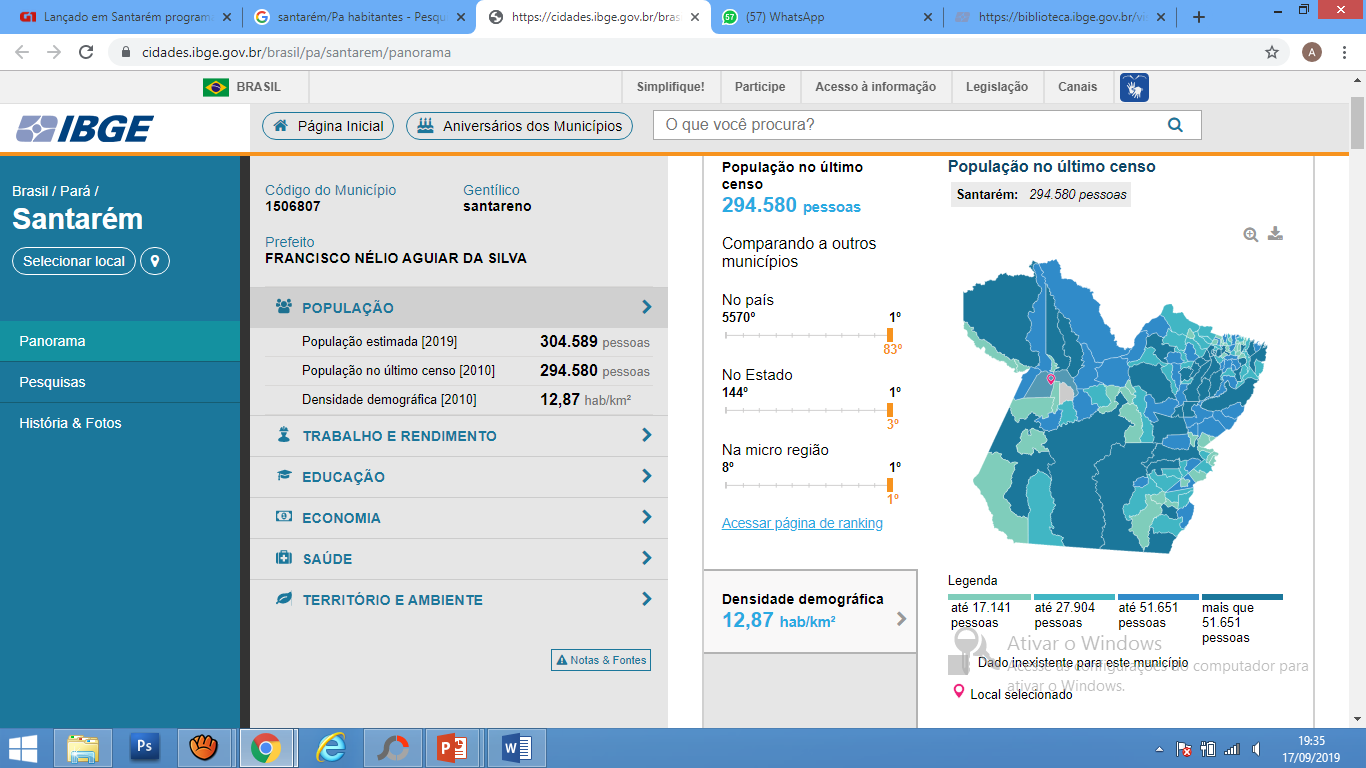 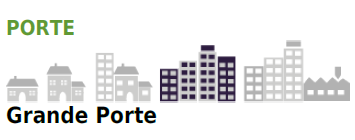 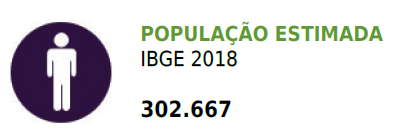 Fonte: IBGE 2018
Fonte: IBGE 2019
“Mas o que diz a lei sobre o ACOLHIMENTO?”
O CASO DE SANTARÉM/PA
POR QUÊ?

“As crianças estão sendo encaminhadas para a CAR.”
“Ela quer acolher, mas no momento está sem condições financeiras. Não há como pagar o subsídio.”
“O programa nunca foi lançado.”
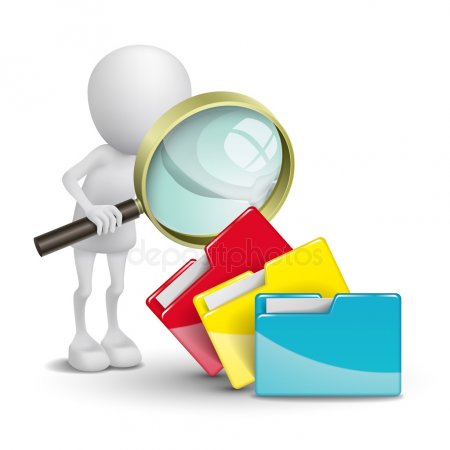 COMO?

Redesenho > Briefing > Lançamento
Levantamento de dados > Análise > Apresentação
A VIABILIDADE ECONÔMICA DO PROGRAMA FAMÍLIA ACOLHEDORA EM RELAÇÃO AO ACOLHIMENTO INSTITUCIONAL DE CRIANÇAS E ADOLESCENTES EM SANTARÉM/PA
Coleta de dados: 2017-2018 [2014]
Setores de coleta: Setor de Compras, Recursos Humanos, Setor financeiro, Vigilância Socioassistencial.
Método: Método de comparação simples (Excel).
Indicadores: Valores de pessoal (Coordenadores e profissionais técnicos), manutenção de espaço físico, subsídio para famílias (PFA), e suprimentos.
PANORAMA CAR – 22 de junho de 1999 (10 anos)
Acolhidos em 2017: 61 (MM= 5,0)
Acolhidos em 2018: 38 (MM= 3.8)

NOB RH/SUAS (20 usuários):
1 coordenador [1 coordenadora]
2 cuidadores e/ou auxiliares cuidadores [13 cuidadores]
1 assistente social [4 assistentes sociais]
1 psicólogo [2 psicólogos] + [1 apoio administrativo, 1 motorista, 1 outros, 2 educadores sociais, 1 profissional de serviços gerais].
PANORAMA PFA – 18 de março de 2014 (5 anos)
LEI MUNICIPAL n.º 19.465/2014
Acolhidos em 2017: 61, com MM= 5,0.
Acolhidos em 2018: 38, com MM= 3.8. 

NOB RH/SUAS (20 usuários):
1 coordenador [1 coordenadora]
1 assistente social [1 assistente social]
1 psicólogo [=coordenador?]
ANÁLISE E RESULTADOS
Valores fixos, variáveis?
100% de atendimento (15)
+ Subsídios
- Suprimentos
Melhor gestão (princípio da eficiência): Na 2ª situação hipotética, o serviço de acolhimento em família acolhedora 291% mais benéfico ao orçamento municipal, comprometendo menos o tesouro, e gerando mais eficiência na gestão do recurso público.
Garantir o convívio familiar e comunitário
Considerações
PFA (Sala, Equipe, Materiais, Instrumentais);
Considerar a família de origem;
Comprovar para o Setor Financeiro a importância da efetividade do serviço no município (para o município e para as C/A e suas famílias (sociedade);
Cumprir o que a legislação prevê.
Fonte: G1 2019
Palestrante: Andreza Filizzola
📱 55 93 991201177 📧 advfilizzola@hotmail.com